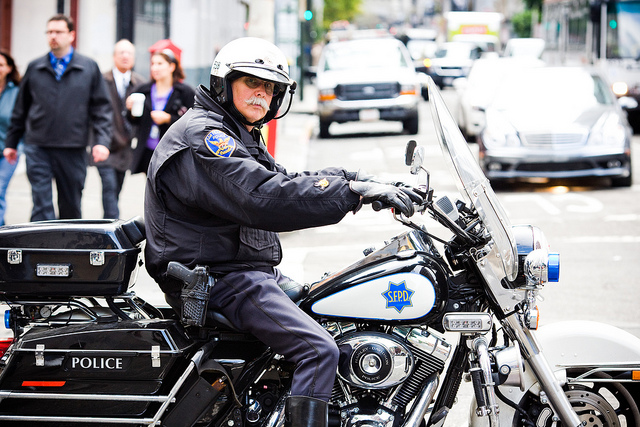 The Gaze and The Panopticon
Mathias Klang 
@klangable	
klang@umb.edu
[Speaker Notes: Police by Thomas Hawk CC BY NC]
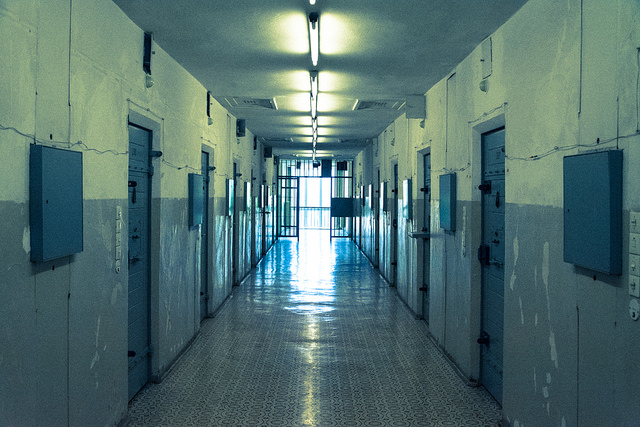 What is the purpose of prison?
[Speaker Notes: Prison Stasigefängnis Berlin by StefanieKaufmann CC BY NC ND]
Penal transportation of convicted criminals to penal colonies in the British Empire—in the Americas between the 1610s and 1770s and in Australia between 1788 and 1868—was often offered as an alternative to the death penalty, which could be imposed for many offenses.
Penal transportation
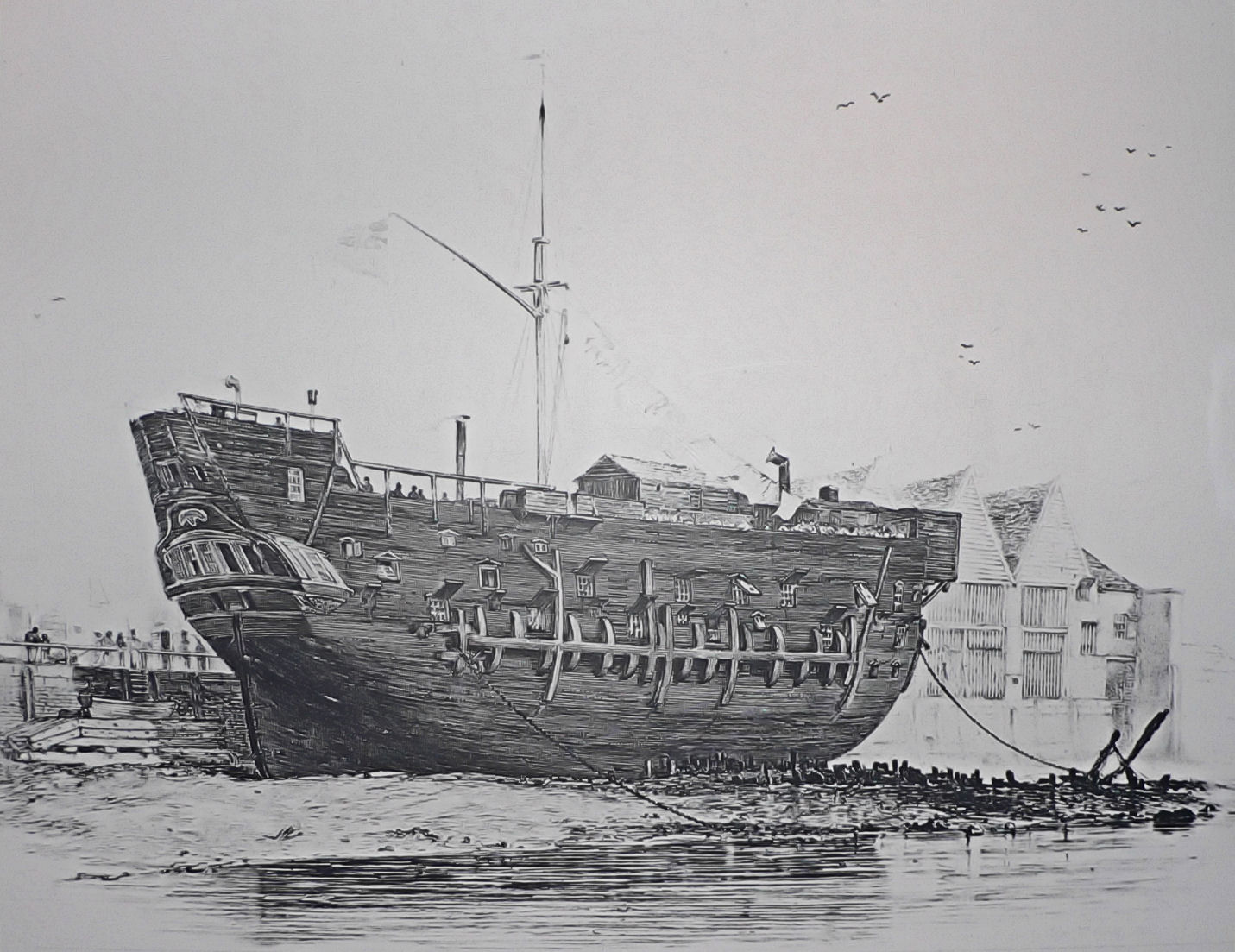 [Speaker Notes: The beached convict ship HMS Discovery at Deptford served as a convict hulk between 1818 and 1834.]
Bentham and the penitentiary Projects
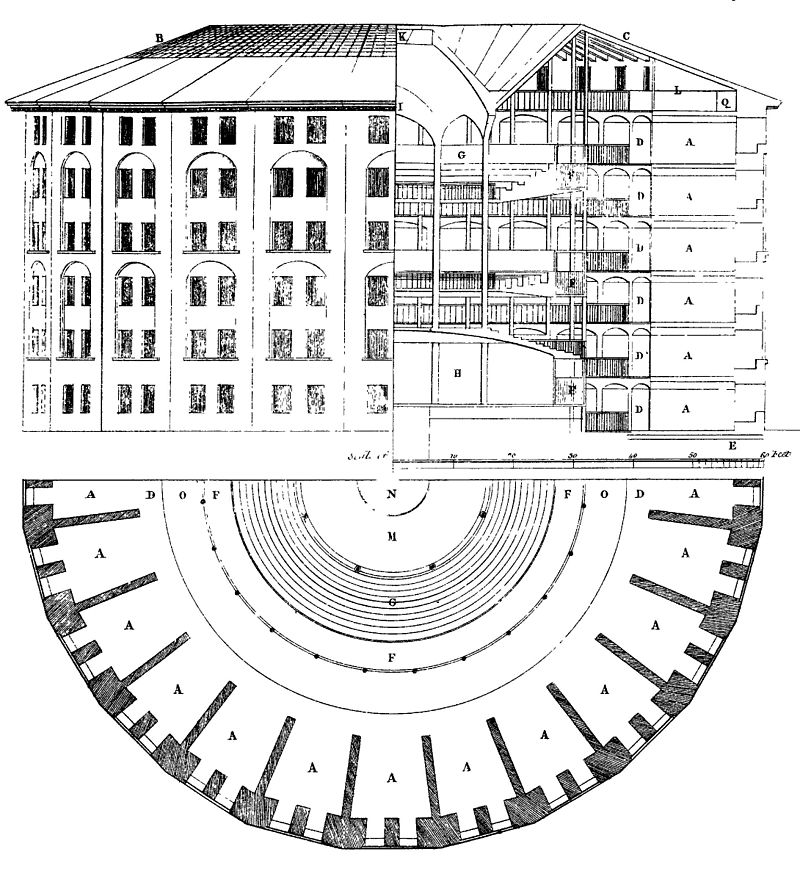 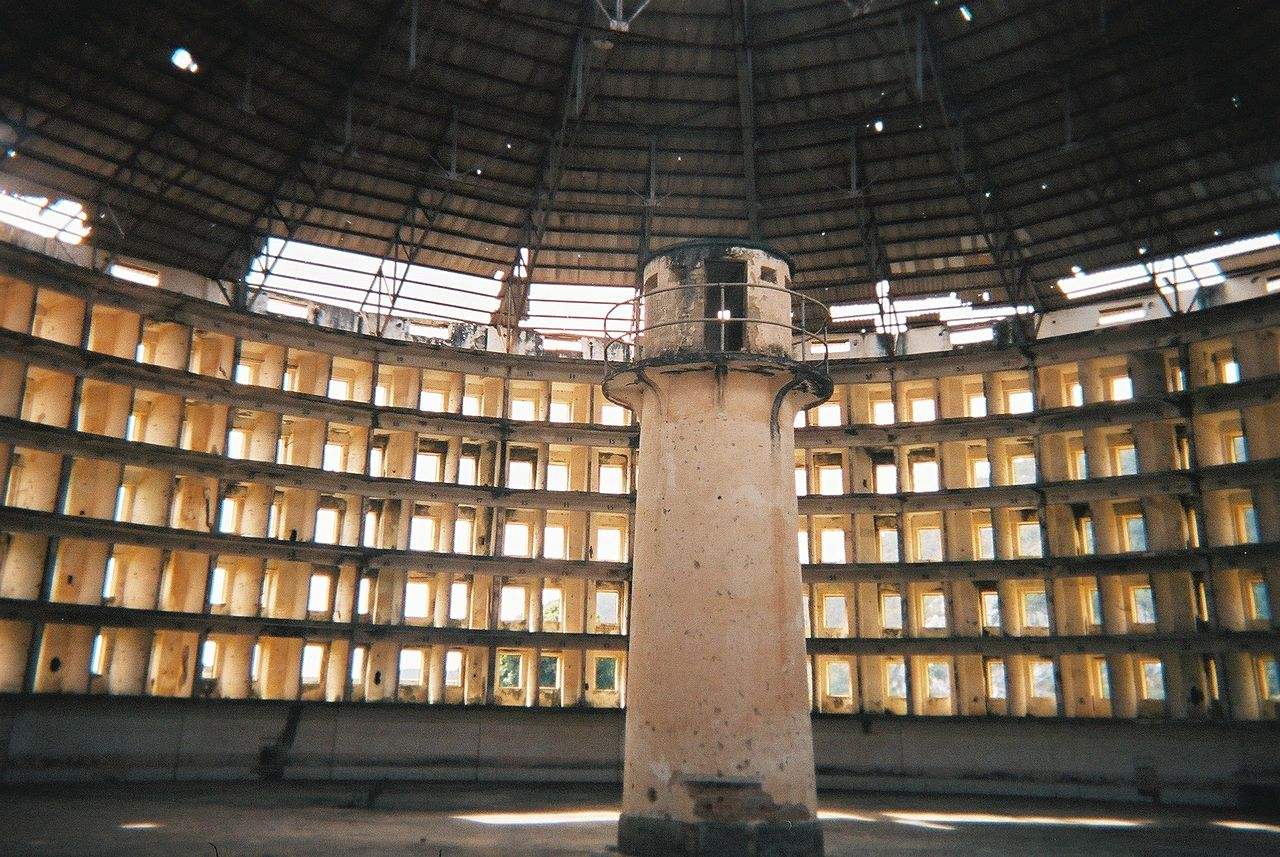 [Speaker Notes: Presidio Modelo prison, inside one of the buildings, 2005]
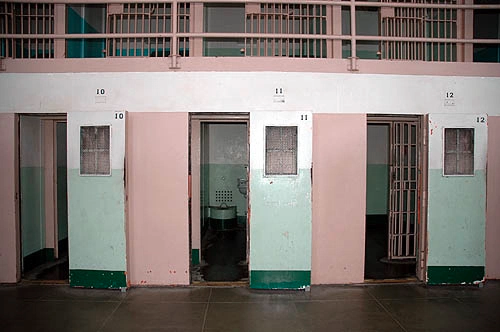 [Speaker Notes: Solitary Confinement in Alcatraz]
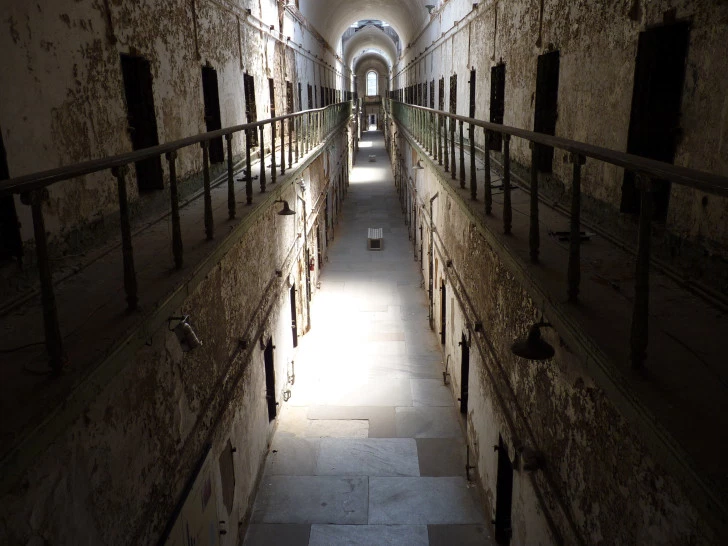 [Speaker Notes: Eastern State Penitentiary, now a museum]
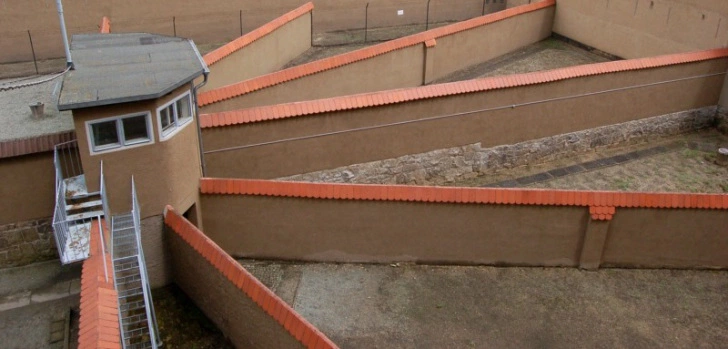 [Speaker Notes: Walled prison yards for prisoners in solitary]
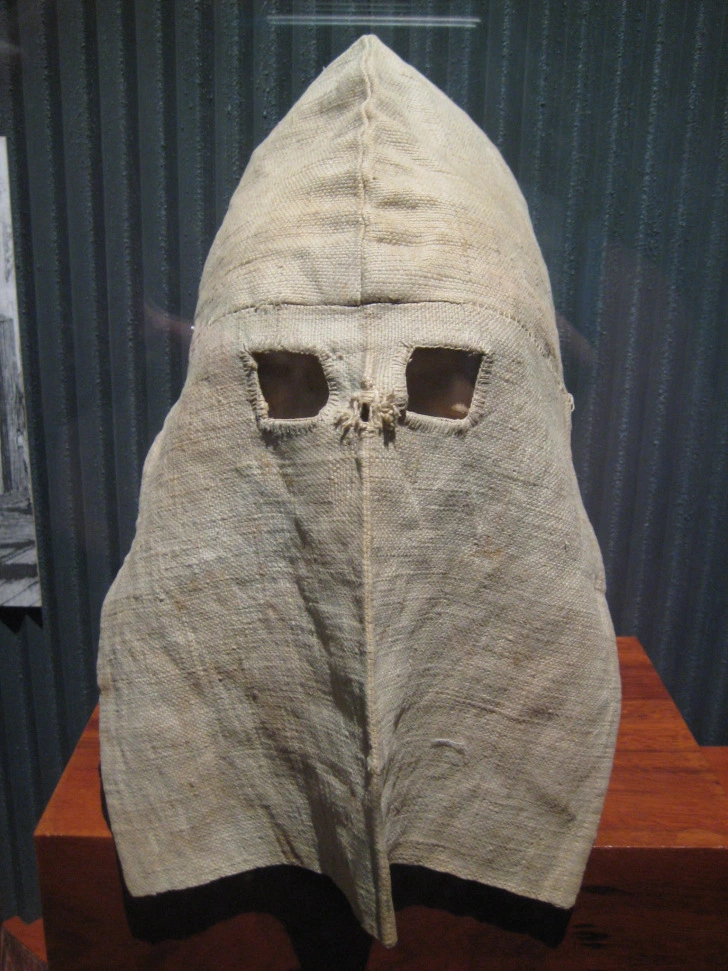 [Speaker Notes: A hood worn by prisoners in solitary confinement outside their cells, c. 1875. Via Wikimedia Commons.]
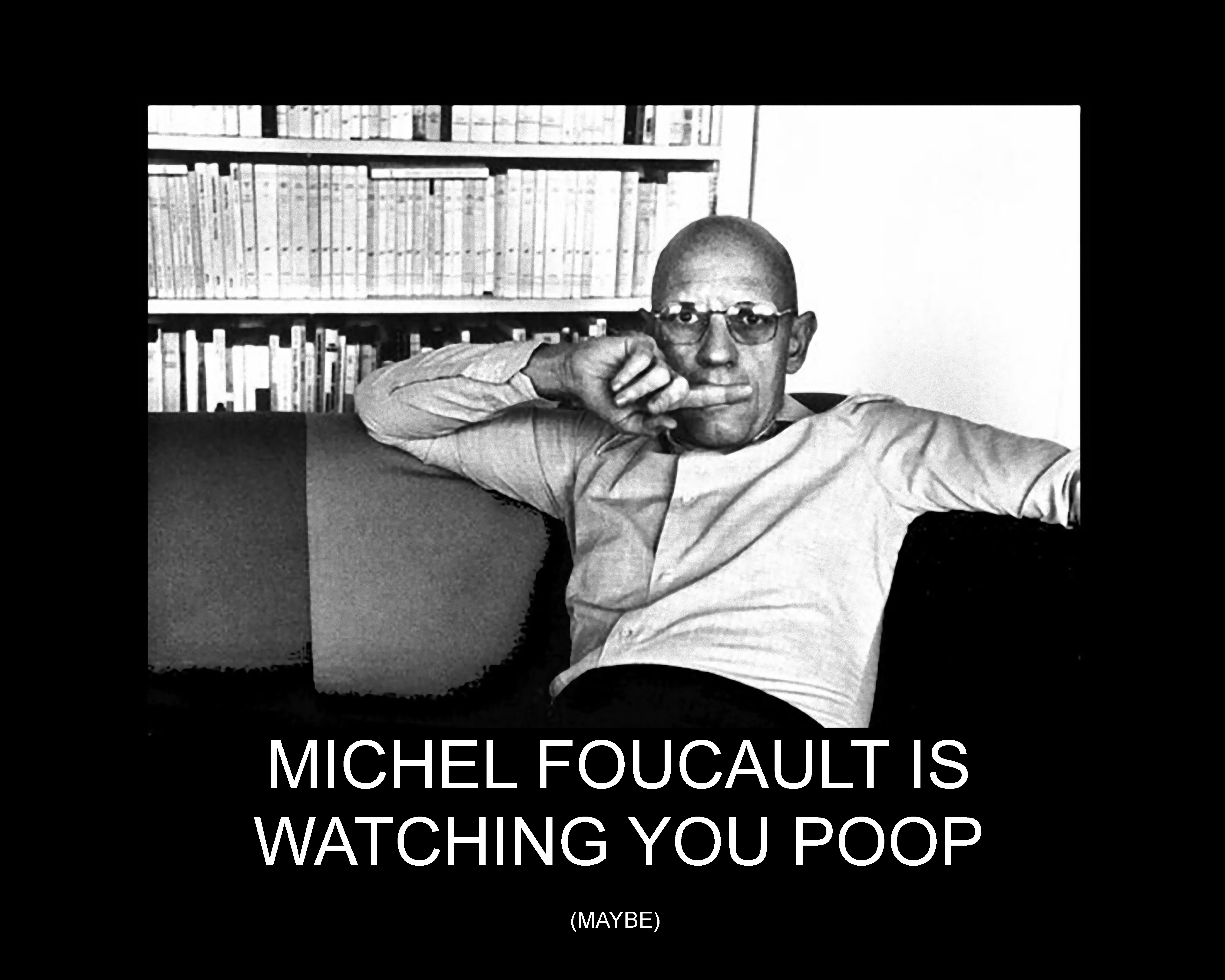 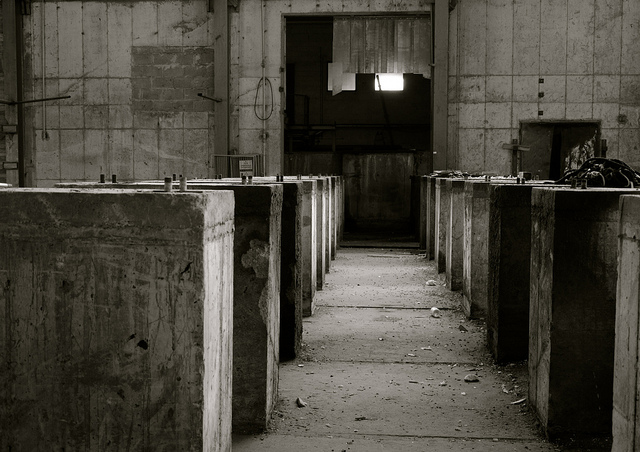 Schools, factories and armies
[Speaker Notes: Factory by astrid westvang CC BY NC ND]
Lacan argues that the subject loses a degree of autonomy upon realizing that he or she is a visible object
The Gaze
[Speaker Notes: Gaze as relationship]
The gaze is not something one has or uses; rather, it is the relationship into which someone enters.
Social ties and relations
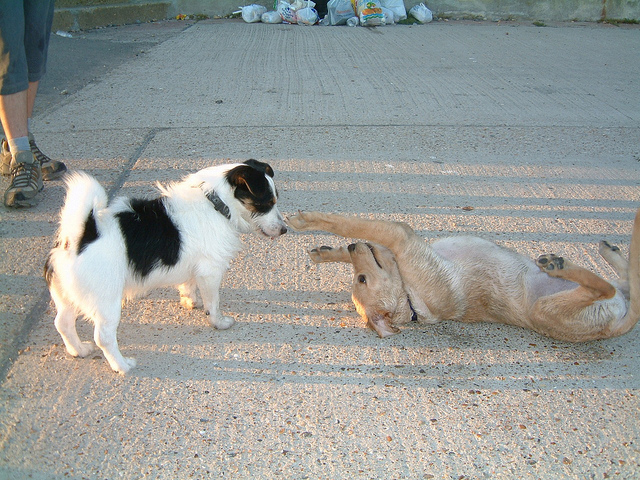 The authoritarian gaze
[Speaker Notes: I surrender by Les Chatfield CC BY]
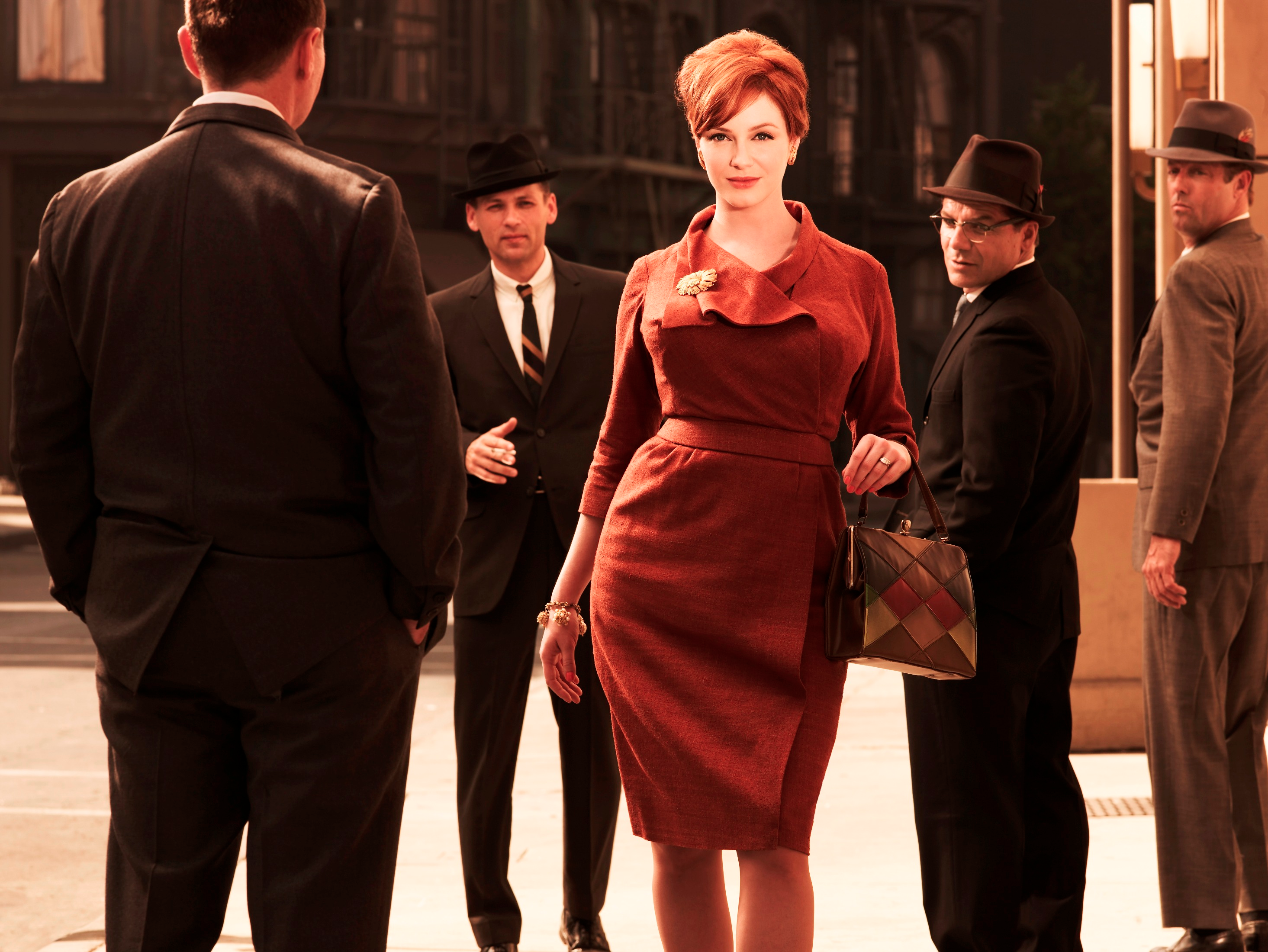 John Berger
“Men Act And Women Appear. Men look at women. Women watch themselves being looked at”
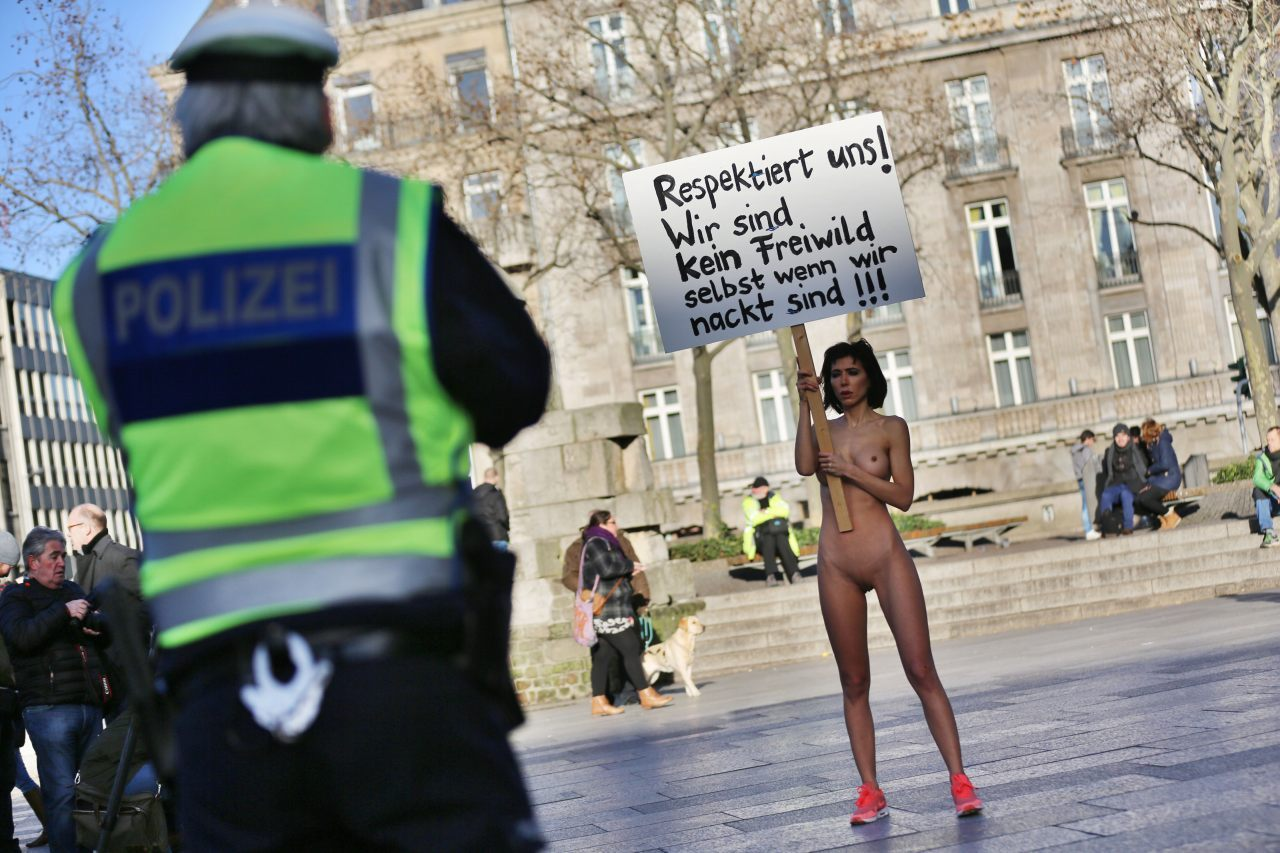 “The naked body has to be seen as an object in order to be a nude.” John Berger
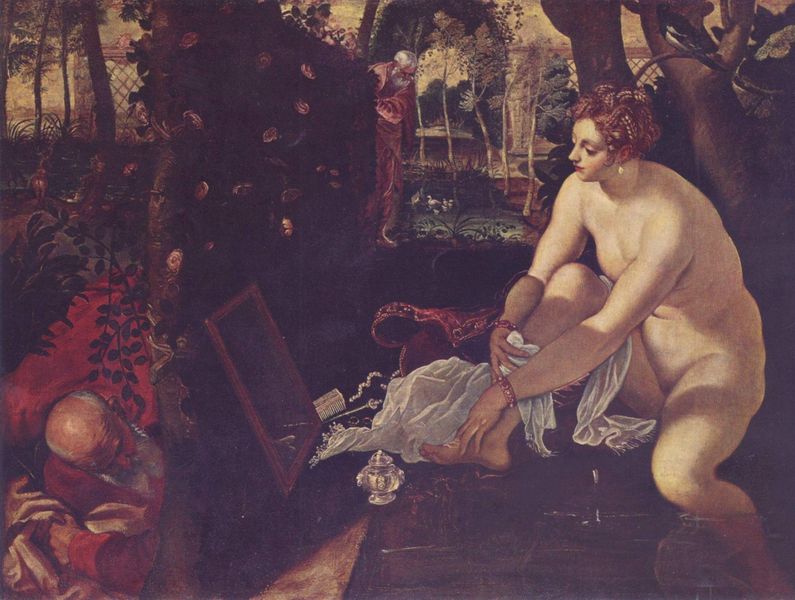 Susannah and the Elders by Tintoretto (1518 – 1594)
[Speaker Notes: Susannah is “naked as the spectator sees her...She looks back at us looking at her” in another painting; in this one, she “is looking at herself in the mirror. Thus she joins the spectators of herself” (50)]
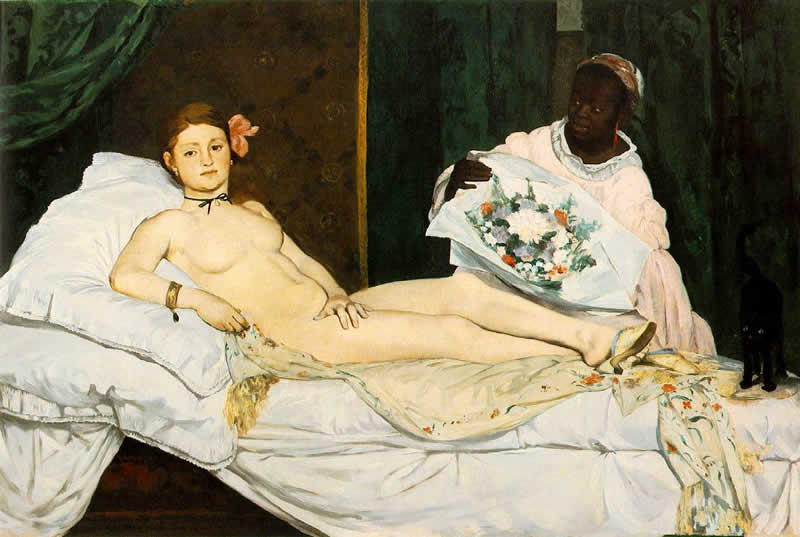 Olympia by Manet (1832 – 1883)
[Speaker Notes: “The ideal was broken” (63)]
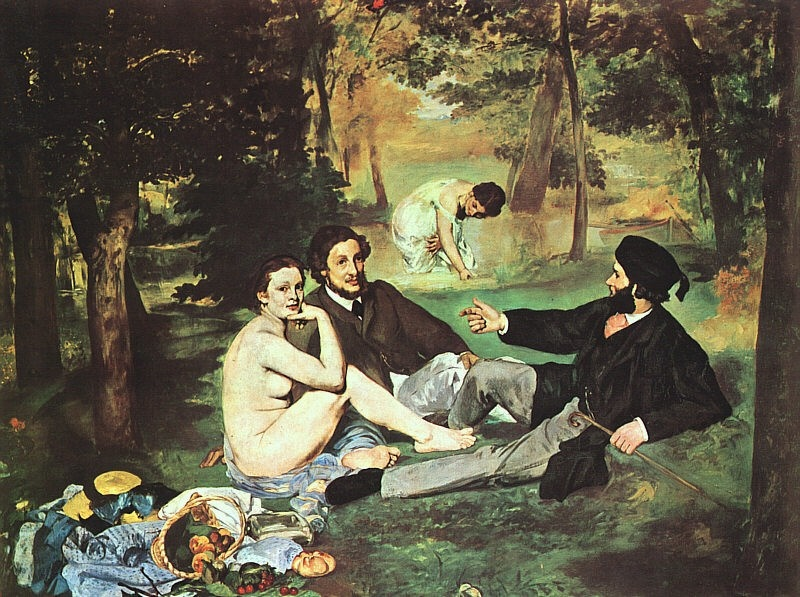 The Male Gaze
The Male Gaze: How Women Are Presented In Beer Ads by zach mueller
https://www.youtube.com/watch?v=1zZxWQ97RFA
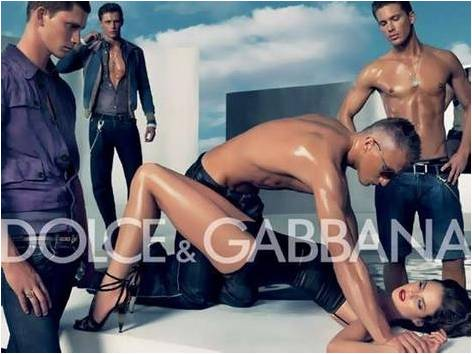 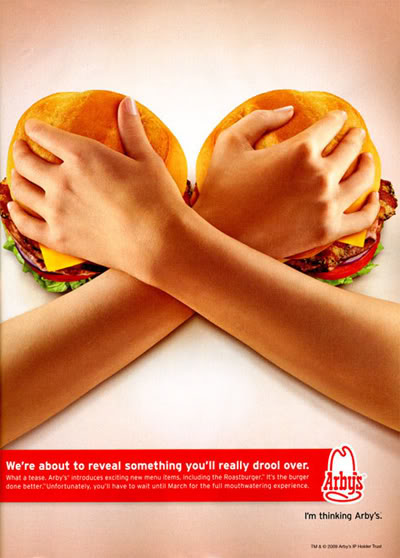 What’s wrong with these images?
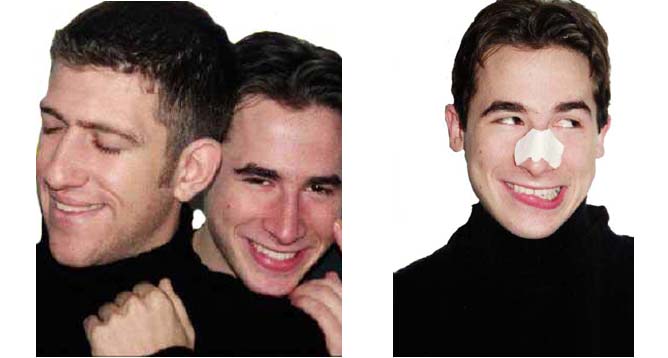 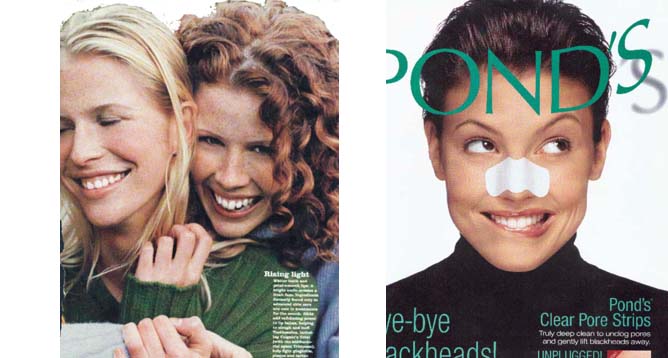 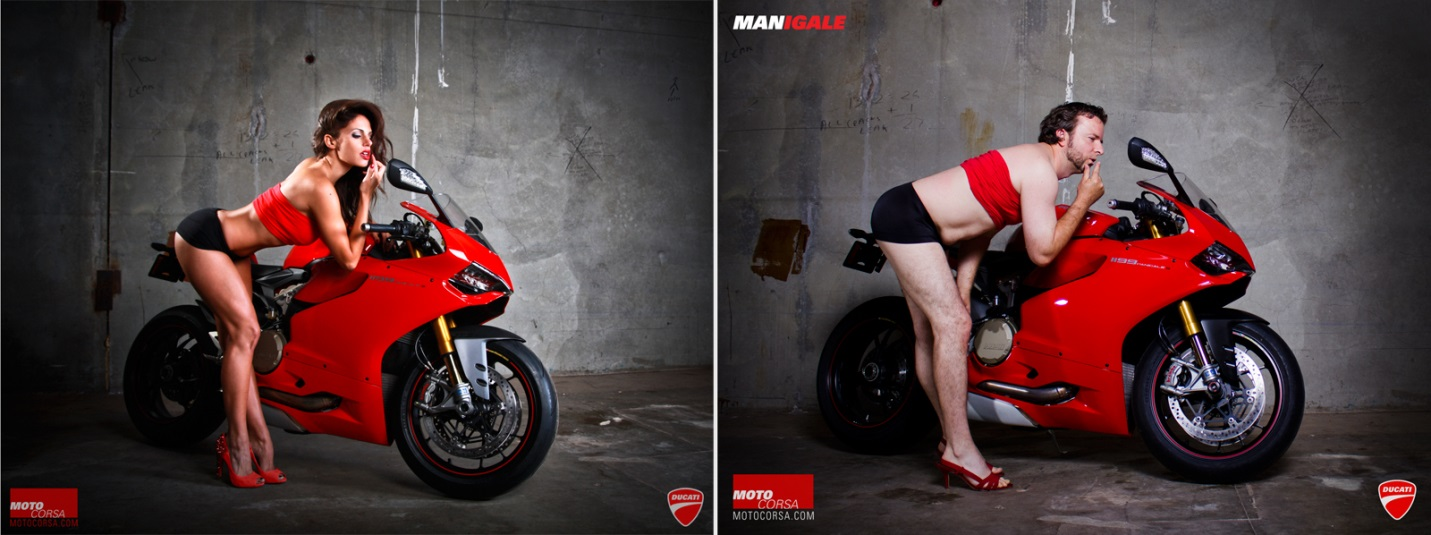 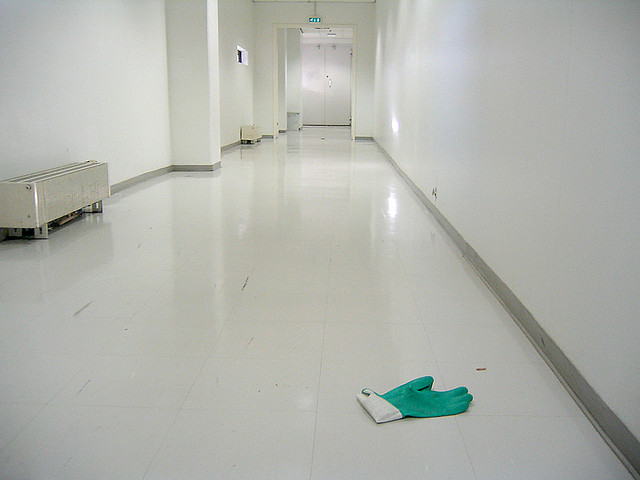 Privacy is the power to selectively reveal oneself to the world.
Privacy is Power
[Speaker Notes: Lost & Found (Book of Glove) By Wojtek Mejor cc by sa]
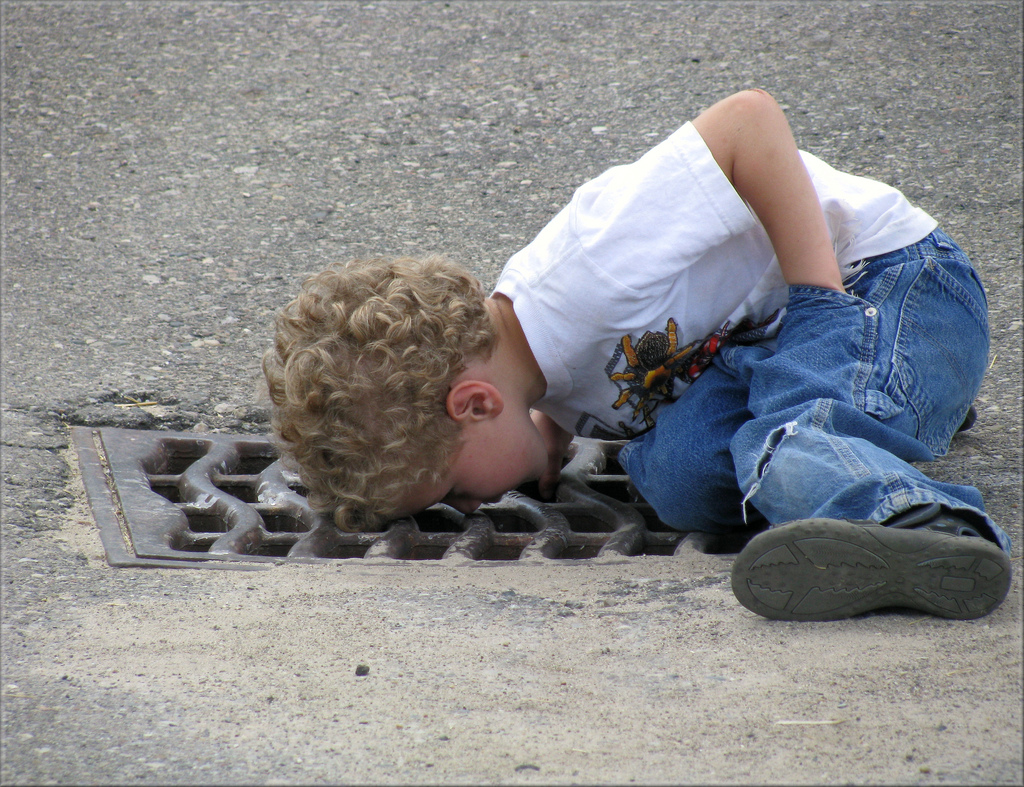 If privacy is power, then surveillance is…
[Speaker Notes: Looking for gators..... from katieb50 cc by]
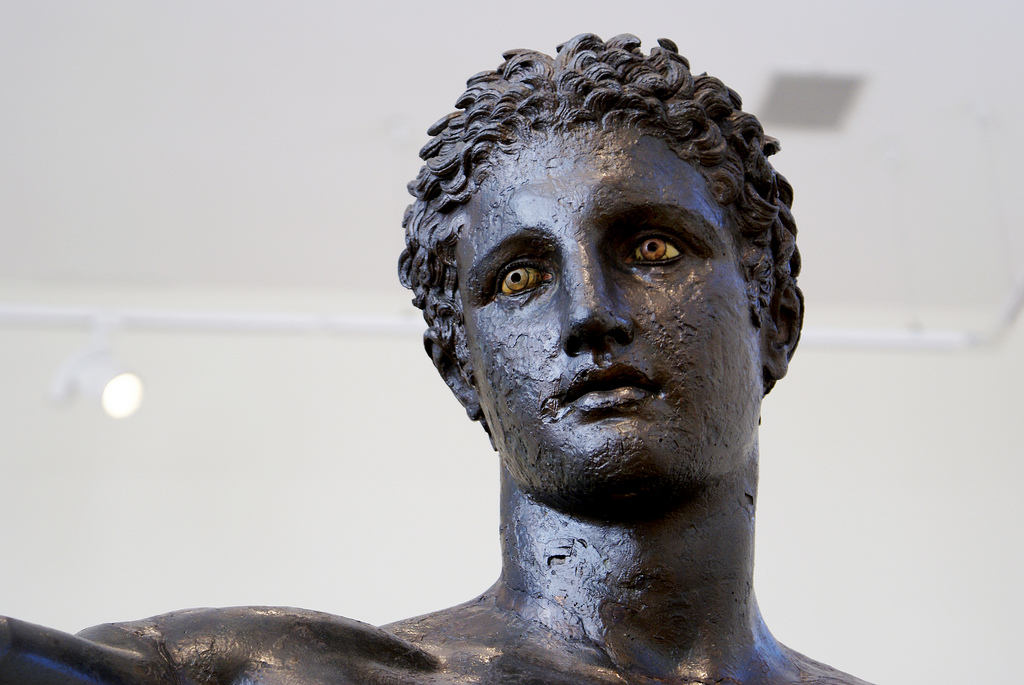 Thank you!
[Speaker Notes: Eyes ! (Youth from Antikythera!) by agelakis cc by nc sa]
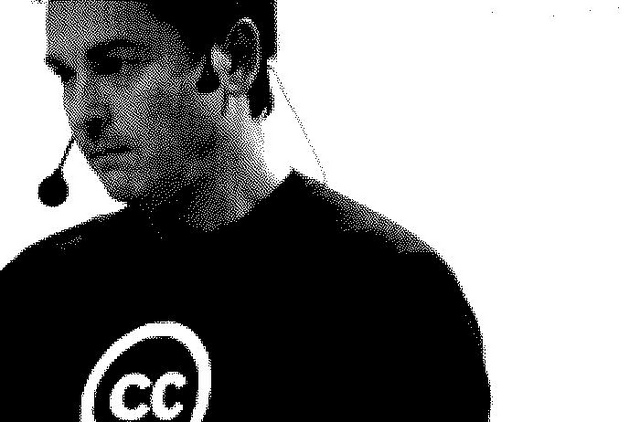 Mathias Klang
 @klangable
www.klangable.com

Image & licensing info in the notes section of slides.
Images at www.flickr.com (or specifically stated). 

This ppt licensed: Creative Commons BY-NC-SA

Download presentation 
www.slideshare.net/klang